Missionary Care
Almighty Father, thank You for using our missionaries in Japan, Matthew and Diana, to spread the Gospel in Hokkaido, Japan. We ask You to expand the circle of their friendship among the Japanese and Ainu people, that they will become trustworthy Christian friends to the Japanese. We also pray that Matthew is able to work with Masuda Eiichi, the new pastor of the
1/2
Missionary Care
Kushiro Christian Church, so that church ministry and missions works would flourish. For the weekly evangelistic meetings planned by the church, we ask for the Holy Spirit's anointing and blessing, that they will be able to creatively reach out to the Japanese people. In the name of our Lord Jesus Christ, Amen.
2/2
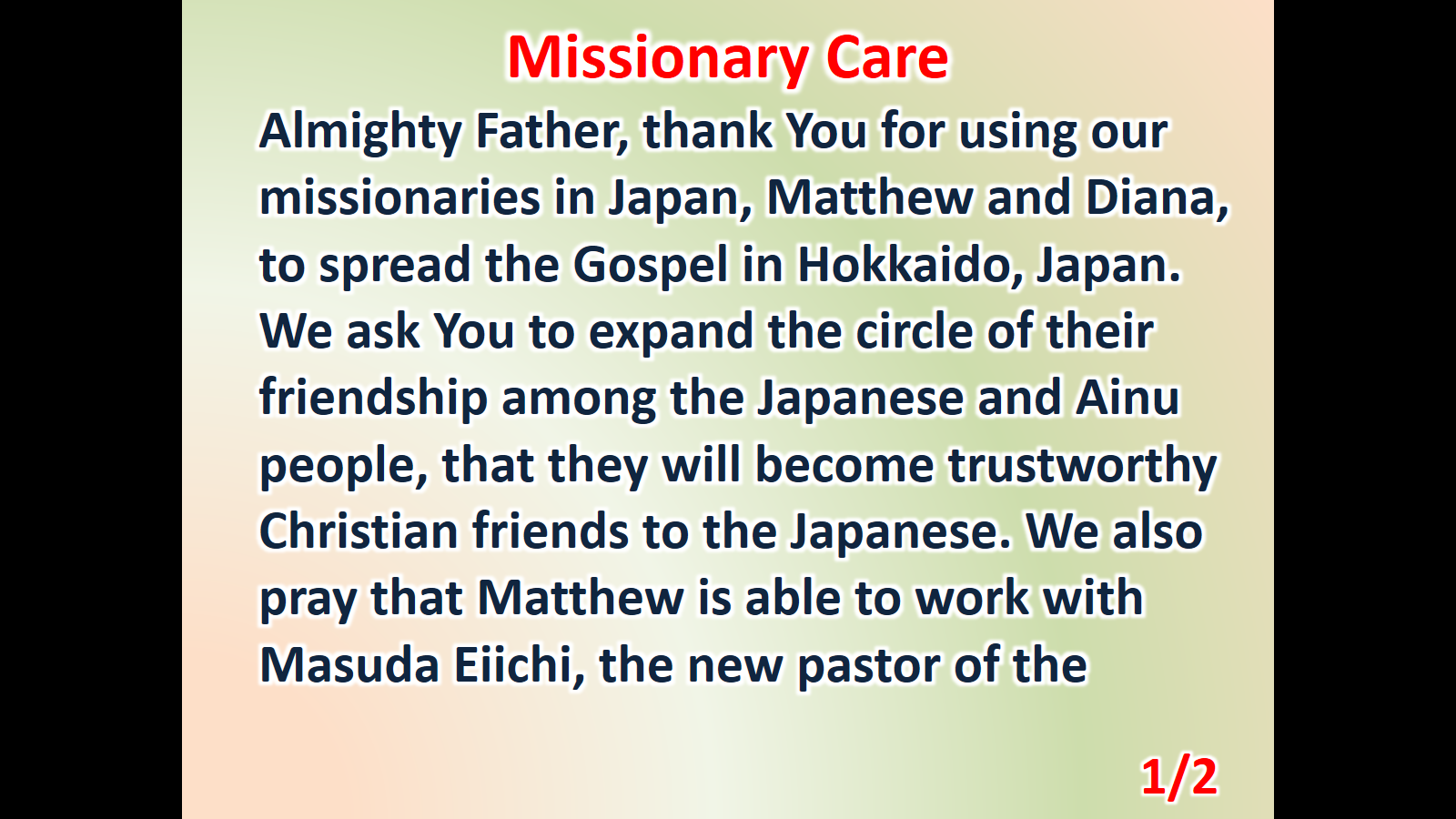 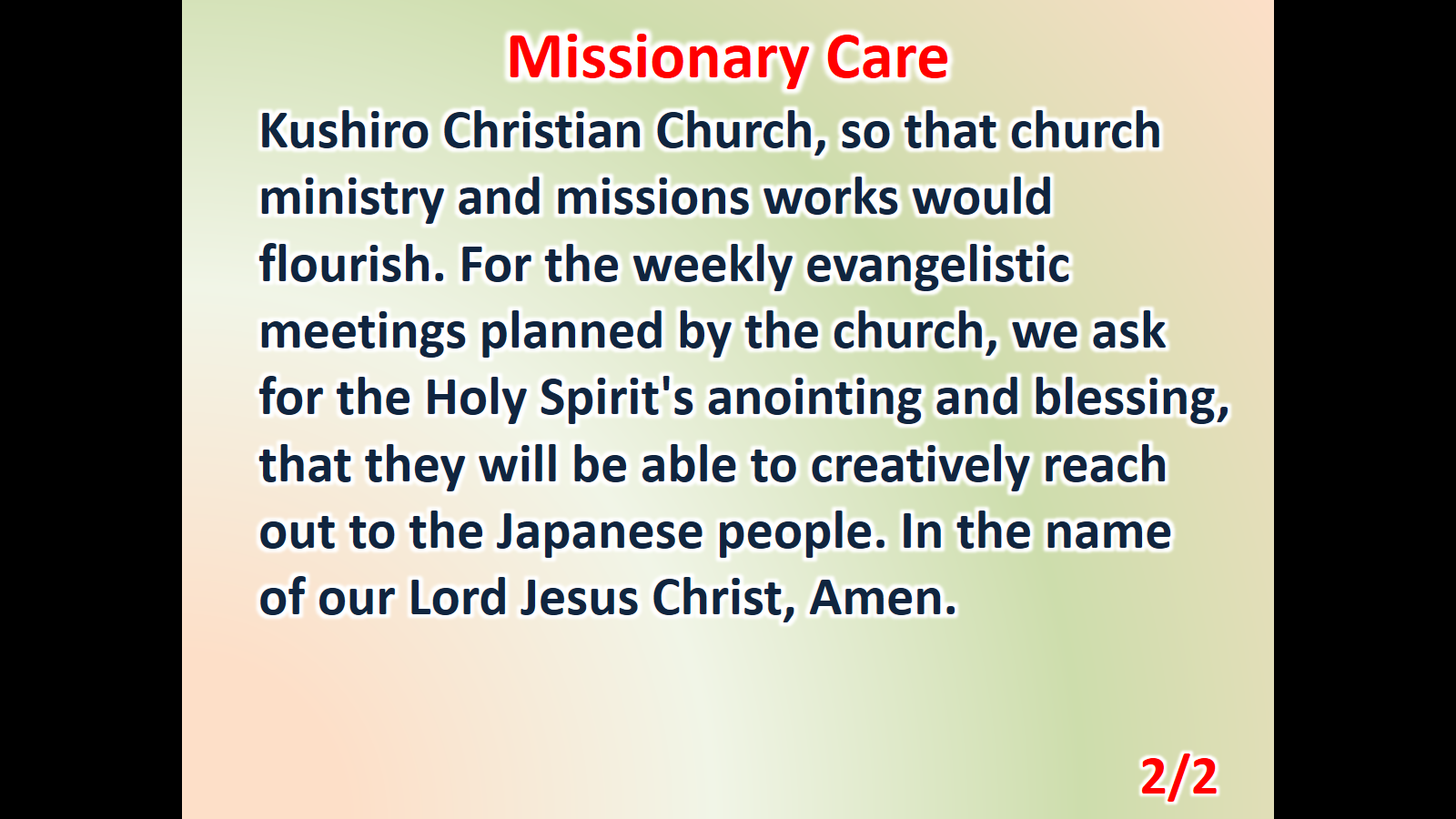